Tehnici de criptanaliza
Muresan Malvina Narcisa
Obiectul criptanalizei
Criptanaliza este studiul metodelor de obținere a înțelesului informațiilor criptate, fără a avea acces la informația secretă necesară în mod normal pentru aceasta. De regulă, aceasta implică găsirea unei chei secrete. Într-un limbaj non-tehnic, aceasta este practica spargerii codurilor.
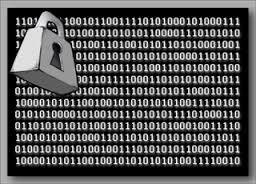 Resursele necesare de calcul
Atacurile pot fi, de asemenea, caracterizate de resursele de care au nevoie. Aceste resurse includ: 
Timp - numărul de etape de calcul (de exemplu, criptări de testare) care trebuie efectuate.
Memorie - cantitatea de spațiu de stocare necesară pentru efectuarea atacului.
Date - cantitatea și tipul textelor libere și textului cifrat necesare unei anumite abordări.
Substitutia simpla
Operatia de cifrare se bazeaza pe o corespondenta biunivoca intre alfabetul clar notat prin A si alfabetul cifrat notat prin C. Pentru exempliﬁcarea ideilor vom prezupune ca alfabetul clar este format din cele 26 de litere ale limbii romane (fara diacritice) plus delimitatorul de cuvant spatiul. Alfabetul cifrat poate ﬁ format din aceeleasi caractere sau doar din cele 26 de litere ale limbii romane cazin care spatiul se va inlocui cu cea mai putin frecventa litera (Q) sau se va ignora pur si simplu.
Substitutia multipla
Un cifru de substitutie poligraﬁca liniar de la Zk m la Zk m (m ﬁind numarul de caractere al alfabetului sursa si k dimensiunea k−gramei) poate ﬁ descris prin functia f : Zk m → Zk m deﬁnita prin f(x) = Ax + β cu matricea A inversabila, functia de descifrare ﬁind f−1(y) = A−1(y−β). Cheia de cifrare este matricea A si vectorul β.
Identiﬁcarea cifrului de substitutie poligraﬁca
Un cifru de substitutie poligraﬁca se poate detecta foarte usor dupa frecventa N−gramelor. Distributia acestora este departe de a ﬁ uniforma. Evident, o conditie necesara de identiﬁcare a acestui tip de cifru este aceea ca dimensiunea mesajului cifrat sa ﬁe suﬁcient de mare.
Cifrul celor 4(2) tabele rectangulare
In continuare vom prezenta doua sisteme de cifrare de tip substitutie digraﬁca. Literele alfabetelor (clar si cifrat) sunt trecute intr-un careu de 5×5 (litera I ﬁind asimilata literei J). Modul de aranjare al literelor alfabetelor clar este ﬁxat apriori (de exemplu ordine lexico graﬁca)iar alalfabetelor cifrate in functie de parola.
Cifrul Playfair
Regula de cifrare este urmatoarea: 
Daca digrama ce se doreste cifrata nu are literele pe aceeiasi linie sau coloana, atunci regula de cifrare este regula dreptunghiului, traseul ﬁind pe verticala de la cea de-a doua litera a digramei catre prima litera.
Daca digrama ce se doreste cifrata are literele pe aceeiasi linie, atunci se aplica regula: cifreaza la dreapta, descifreaza la stanga. 
Daca digrama ce se doreste cifrata are literele pe aceeiasi coloana, atunci se aplica regula: cifreaza in jos, descifreaza in sus.
Substitutia polialfabetica
Intrare: Textul cifrat de lungime M suﬁcient de mare. 
Iesire: Textul clar corespunzator sistemului de cifrare polialfabetic. 
Pas 1. Determina numarul de alfabete N. 
Pas 2. Pentru j = 0 to 4 executa: pentru i = 1 to N −j executa: aplicaproceduradereconstructiepartiala(pebazafrecventelor (j +1)−gramelor) a alfabetelor i,...,i+j. 
Pas 3. Conform celor N alfabete reconstruieste textul clar.
Transpozitia
Daca substitutia schimba valoarea unui caracter din textul cifrat, permutarea schimba pozitia pe care acest caracter apare in textul cifrat si nu valoarea sa. Operatia de cifrare prin permutarea σ ∈ SN se realizeaza prin permutarea caracterelor din blocurile adiacente, de lungime N, ale textului clar.
Sisteme mixte
Sistemele mixte de cifrare au la baza o cifrare succesiva a mesajului prin metoda substitutiei iar apoi prin metoda transpozitiei sau viceversa. Tot ceea ce trebuie sa facem acum este sa atacam sistemul de cifrare de la ultima sa componenta catre prima.
Proceduri de identiﬁcare a sistemului
Procedurile de criptanaliza prezentate in cadrul acestui paragraf sunt bazate pe calculul unor estimatori pentru o serie de functii de test (vezi Friedman [20], Bauer [6], Preda si Simion [58]). Textul clar trebuie sa ﬁe omogen din punct de vedere statistic. Daca textul nu este omogen, atunci, cu ajutorul unei proceduri, acesta se poate divizain parti omogene.
Concluzii
Functiile de test deﬁnite in cadrul acestui capitol sunt in variante in cazul folosirii anumitor sisteme de cifrare cum ar ﬁ sistemele de cifrare de tip transpozitie si de substitutie mono sau polialfabetica. Aceste functii de test pot ﬁ folosite in identiﬁcarea limbii folosite in textul clar, a sistemului de cifrare folosit, a cheii si in cele din urma a textului clar.